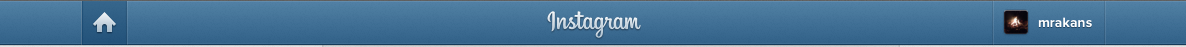 namehere
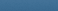 namehere
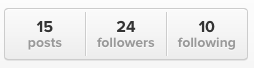 121
121
121
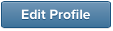 Month Year
Month Year
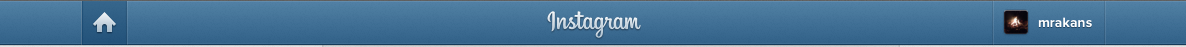 namehere
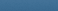 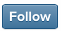 namehere
4 minutes ago
What this picture is of goes here.
namehere
namehere
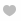 namehere
Paste Picture Here
message goes here. This should be a sentence or two and possibly include a # that is relevant.
namehere
message goes here. This should be a sentence or two and possibly include a # that is relevant.
namehere
message goes here. This should be a sentence or two and possibly include a # that is relevant.
namehere
message goes here. This should be a sentence or two and possibly include a # that is relevant.
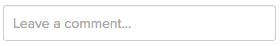 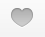 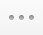 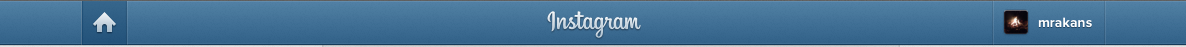 namehere
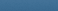 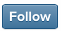 namehere
4 minutes ago
What this picture is of goes here.
namehere
namehere
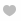 namehere
Paste Picture Here
message goes here. This should be a sentence or two and possibly include a # that is relevant.
namehere
message goes here. This should be a sentence or two and possibly include a # that is relevant.
namehere
message goes here. This should be a sentence or two and possibly include a # that is relevant.
namehere
message goes here. This should be a sentence or two and possibly include a # that is relevant.
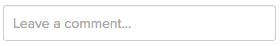 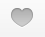 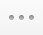 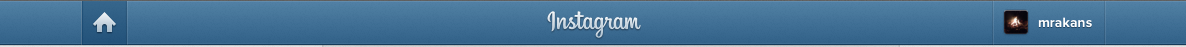 namehere
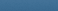 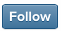 namehere
4 minutes ago
What this picture is of goes here.
namehere
namehere
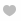 namehere
Paste Picture Here
message goes here. This should be a sentence or two and possibly include a # that is relevant.
namehere
message goes here. This should be a sentence or two and possibly include a # that is relevant.
namehere
message goes here. This should be a sentence or two and possibly include a # that is relevant.
namehere
message goes here. This should be a sentence or two and possibly include a # that is relevant.
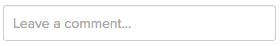 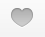 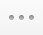 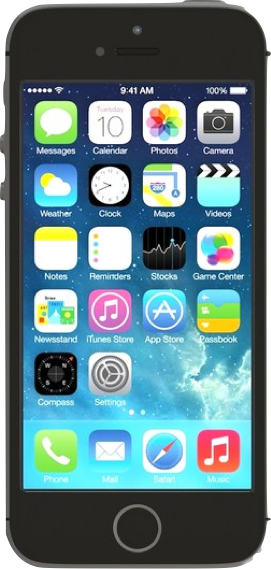 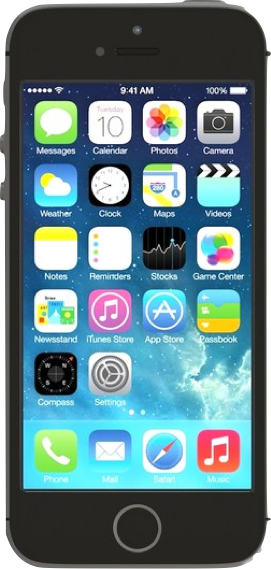 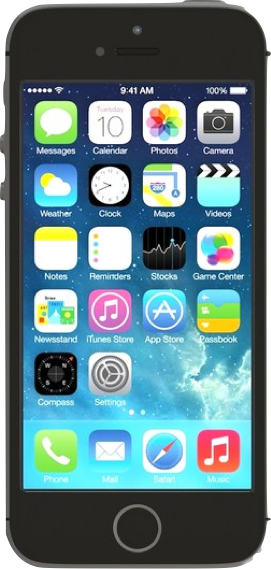 NAMEHERE
namehere
Real Name Here
Information about your character/person
websiteforcharacter/person.com
101 likes
type comment here
namehere
continue typing message here…
view all comments
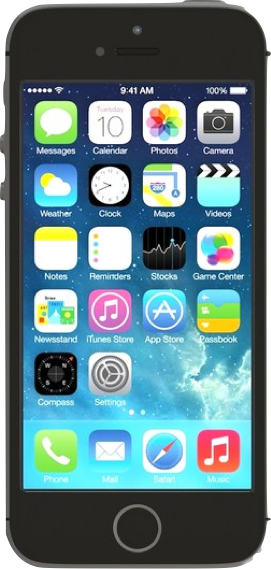 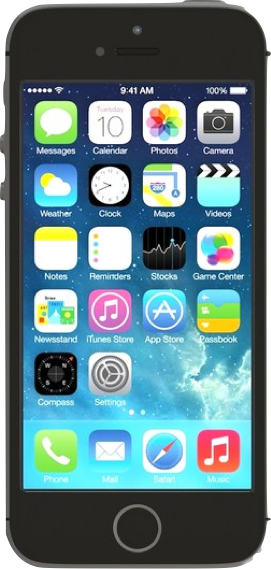 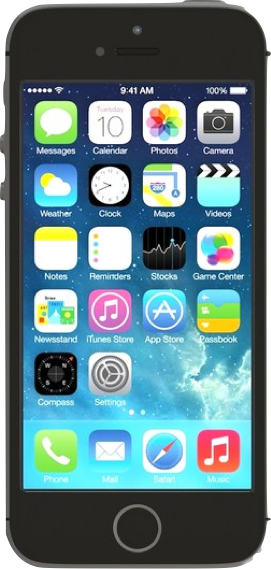 namehere
namehere
namehere
101 likes
namehere
namehere
101 likes
101 likes
type comment here
type comment here
type comment here
namehere
namehere
namehere
continue typing message here…
continue typing message here…
continue typing message here…
view all comments
view all comments
view all comments